Wirtschaftliche Grundlagen im Sommersemester 2021Investitionsrechnung: Teil 1
Prof. Tom Brown
Fachgebiet „Digitaler Wandel in Energiesystemen“ / TU Berlin
E-Mail: WiGr.Team@ensys.tu-berlin.de
Investition: Fragen
Unter welchen Bedingungen lohnt es sich, Investitionen zu tätigen?

Sollte Tesla eine neue Fabrik in Berlin errichten?

Wird der Cashflow von den verkauften Autos die Investitionskosten ausgleichen?

Wie vergleichen wir eine Investition in Maschine A mit einer Investition in Maschine B?

Wie vergleichen wir eine Investition mit anderen Anlagenmöglichkeiten (Aktien, Anleihen, usw.)?

Wie ändert sich das Bild, wenn wir eine Investition um 5 Jahre verschieben?

Wie ändert sich der Wert von Geld mit der Zeit?
Investitionen: Grundlagen
Allgemein: Verfügbare Ressourcen (z. B. Zahlungsmittel) für einen bestimmten und auf die Zukunft gerichteten Zweck einzusetzen 

Vermögensorientierter Investitionsbegriff: Investitionen bedeuten eine langfristige Festlegung finanzieller Mittel (Aktivierung von Ausgaben in der Bilanz)

Zahlungsstromorientierter Investitionsbegriff: Zeitreihe von Cash-Flows, die mit negativen Werten (Auszahlungen) beginnt

Merkmal von Investitionen: (teilweise) Irreversibilität
Bruttoinvestitionen
Netto-Investitionen
Ersatz-Investitionen
Errichtungs-investitionen
Erweiterungs-investitionen
Rationalisierungs-investitionen
Arten von Investitionen
Netto-Investitionen: Neugründungen (Errichtungsinvestition) und bei Erweiterung der Geschäftsmöglichkeiten (Erweiterungsinvestition)
Ersatzinvestitionen: Ersetzung einer älteren Maschine. Dies sind meist Rationalisierungsinvestitionen, da neue Maschine besser funktioniert als Alte
Summe aus Netto- und Ersatzinvestitionen ergibt Bruttoinvestitionen
0
1
2
3
T
Investitionen: Zahlungsströme
Wir möchten eine Investition am Ende der 0. Periode I0 mit den resultierenden Cashflows CFt (z.B. Erlös minus Kosten) in den folgenden Jahren vergleichen.
Zahlungsstrom
t  =  Zeit (z.B. Jahre)
T  =  Lebensdauer
I0 = Investition am AnfangCFt  =  Cashflow am Ende         jeder Periode
CFt = pQt – Vt – Bt – Zt
p    =  Preis
Qt  =  verkaufte Menge
Vt  =  Verbrauchskosten (variable)
Bt  =  Betriebskosten (oft fix)
Zt  =  Zinszahlungen
…..
CF1
CF3
CF2
CFT
t
I0
Verfahren der Investitionsrechnung
Dynamische Verfahren
…stellt die Geldströme über alle Jahre gegenüber

…berücksichtigt den Zeitwert des Geldes

Vorteil: sehr genau

Nachteil: aufwändiger, Datenintensiv
Statische Verfahren

…bildet Durchschnittswerte für jährliche Ausgaben und Einnahmen

…ignoriert den Zeitwert des Geldes

Vorteil: einfach, geringer Datenbeschaffungs- und Berechnungsaufwand

Nachteil: berücksichtigt weder die jährlichen Geldströme noch dem Zeitwert des Geldes
Verfahren der Investitionsrechnung
Dynamische Verfahren(time value of money)
KapitalwertmethodePV = Summe der diskontierten CFNPV = PV - Investition > 0?

AnnuitätenmethodeTransformation einer Zahlungsreihe in eine Annuität

Methode des internen ZinsfussesIRR = Kalkulationszins bei [NPV=0]
Statische Verfahren

Kostenvergleichsrechnung
+ Betriebskosten p.a.
+ durchschnittl. Kapitalkosten p.a.
+ kalkulatorische Abschreibungen p.a.
Jahreskosten

Gewinnvergleichsrechnung
Umsatzerlöse ./. Jahreskosten

Rentabilitätsrechnung
EBIT = Gewinn vor Steuern +	   Fremdkapital-Zinsen
ROI  = EBIT / Ø-Kapital

Amortisationsrechnung  Break even = Investition / Ø-CashFlow
Statische Verfahren: Kostenvergleichsrechnung
Berücksichtigt die zeitliche Änderung des Geldwertes nicht
Berechnung der durchschnittlichen Jahreskosten für verschiedene Optionen
Beispiel: Elektroauto gegenüber Benziner. Beide haben eine Lebensdauer T von 10 Jahren.
Schlussfolgerung: Elektroauto kaufen!
Statische Verfahren: Gewinnvergleichsrechnung
Neben Berücksichtigung der Kosten werden auch erzielte Umsätze berücksichtigt:
		Gewinn = Umsatzerlös - Kosten
Beispiel: Elektroauto gegenüber Benziner für Taxifahrer*in. Beide haben eine Lebensdauer T von 10 Jahren.
Dynamisches Verfahren: Zinsrechnung und Zinseszins
Berücksichtigung des Zeitwerts des Geldes durch Zinsrechnung
Bestimmung des Wertes einer einmaligen Zahlung K0 nach T Perioden der Verzinsung bei einem Zinssatz von i 
Aufzinsung: Bestimmung von KT durch K0, T und i
Abzinsung/Diskontierung: Bestimmung von K0 bei bekanntem KT
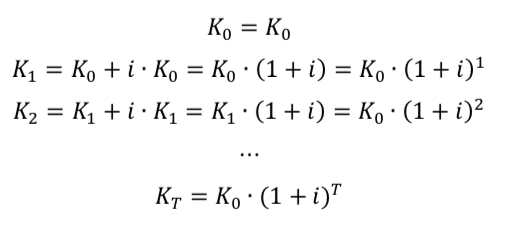 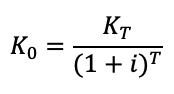 Endwert(final value)
Barwert (present value)
KT
K0
0
1
2
3
T
KT
K0
0
1
2
3
T
Zins- und zinseszinsrechnung
K = Kapital i = ZinssatzT = Endzeitpunkt
Aufzinsung:
Abzinsung:
1,0
Barwertfaktor
0,8
0,6
2 %
0,4
4 %
0,2
6 %
10 %
0,0
0
5
10
15
20
25
30
35
40
Zahlungszeitpunkt (Jahr)
Barwert einer künftigen Zahlung
KT
g
g
g
g
g
g
g
g
0
1
2
3
T
Aufzinsung periodengleicher Zahlungen
KT = Endwert des Kapitalsg   = Zahlung am Ende der Periodei    = Kalkulationszinsq   = (1+i) ZinsfaktorT   = Endzeitpunkt
Wert am Ende der 1. Periode 
Wert am Ende der 2. Periode
Wert am Ende der 3. Periode

Wert am Ende von Periode T(Geometrische Reihe)
0
1
2
3
T
Abzinsung periodengleicher Zahlungen
K0 = Barwert des Kapitals        am Ende der 0. Periodeg  =  Zahlung am Ende         jeder Periodei   =   Kalkulationszinsq  =  (1+i) ZinsfaktorT  =  Endzeitpunkt
K0
g
g
g
g
g
g
g
g